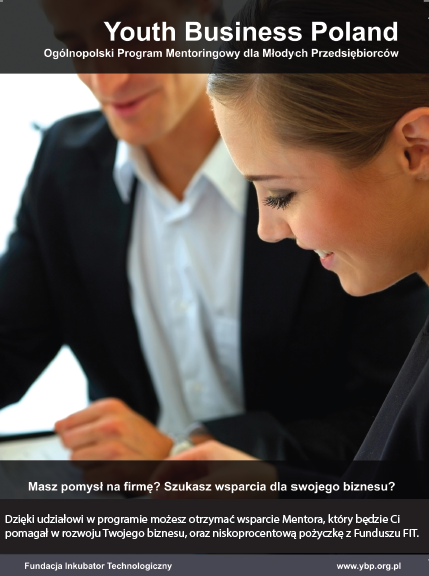 Masz pomysł na firmę? Szukasz wsparcia dla swojego biznesu?
Dzięki udziałowi w programie YBP możesz otrzymać wsparcie Mentora, który pomoże Ci 
w rozwoju Twojego biznesu oraz wziąć udział w profesjonalnych szkoleniach biznesowych.
Fundacja Inkubator Technologiczny 		www.ybp.org.pl
YOUTH BUSINESS POLAND
OGÓLNOPOLSKI PROGRAM MENTORINGOWY DLA MŁODYCH PRZEDSIĘBIORCÓW
Youth Business Poland jest częścią Prince’s Youth Business International, sieci programów działających pod auspicjami Fundacji Księcia Karola, która wspiera przedsiębiorczość w blisko 40 krajach świata. Program pomaga młodym osobom stać się przedsiębiorcami poprzez zapewnienie opieki Mentora i wsparcia szkoleniowego.
 
Jesteś początkującym przedsiębiorcą? Myślisz o założeniu własnej firmy?
Youth Business Poland to idealny program dla Ciebie! 
Kto może wziąć udział?
Osoby w wieku 18-35 lat, które:
Prowadzą własną działalność gospodarczą nie dłużej niż trzy lata
Planują założyć własną firmę, w tym osoby bezrobotne
 
Co zyskujesz biorąc udział w programie?
Przez 6 miesięcy otrzymasz profesjonalne szkolenia i wsparcie doświadczonego Mentora który pomoże Ci doprecyzować  wizję i strategię Twojego biznesu, ułoży z Tobą plan działania, oraz na bieżąco będzie się z Tobą dzielił swoją wiedzą i doświadczeniem maksymalizując szanse na rozwój 
i sukces Twojej firmy.
 
Celem działania programu YBP jest udzielanie skutecznego wsparcia dla początkujących przedsiębiorców w rozwoju i tworzeniu nowych firm, co przyczynia się do przeciwdziałania bezrobociu, tworzenia nowych miejsc pracy.
 
Co należy zrobić żeby zgłosić się do programu?
Pobrać i wypełnić formularz zgłoszeniowy dostępny na stronie www.ybp.org.pl  

Nie czekaj! Rekrutacja trwa do końca stycznia 2014 lub otrzymania 200 zgłoszeń. Ilość miejsc jest ograniczona.
Partner merytoryczny:
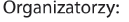 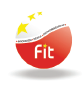 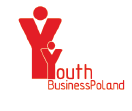 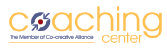 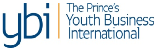 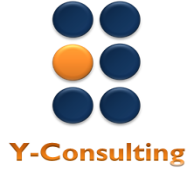 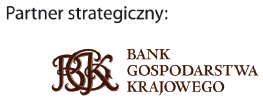 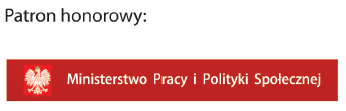